Je compte 
les syllabes
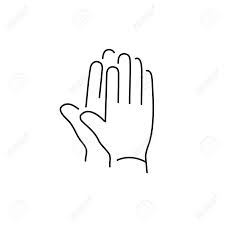 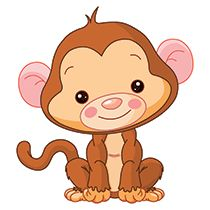 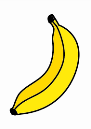 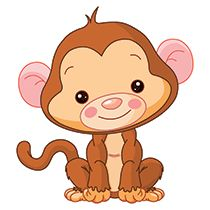 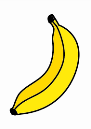 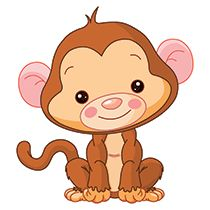 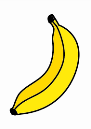